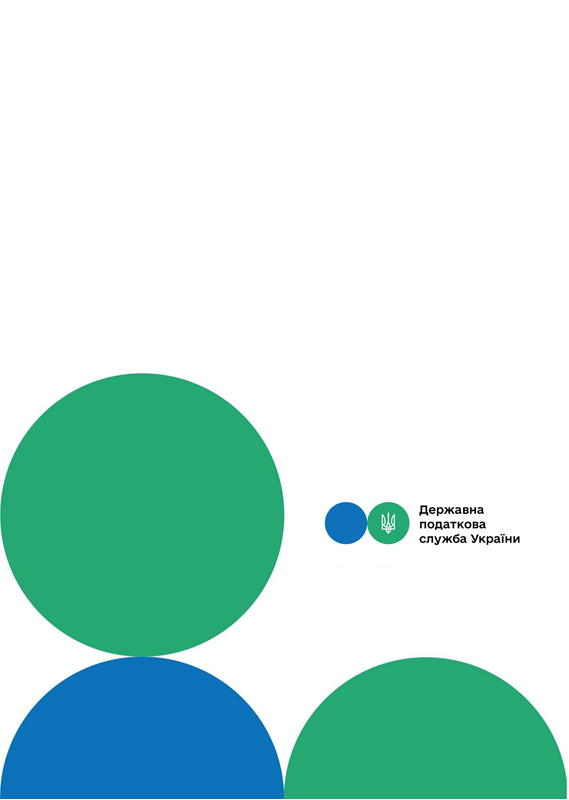 Головне управління ДПС у м. Києві
Друзі, підписуйтеся на офіційні сторінки Державної податкової служби України у соціальних мережах, де ви зможете переглянути новини, актуальні роз'яснення податкових новацій, а також інфографіки, коментарі керівництва та фахівців служби! Буде корисно та цікаво!
Спілкуйтеся з податковою службою дистанційно за допомогою сервісу  «InfoTAX»:
Застосування нульової ставки ПДВ
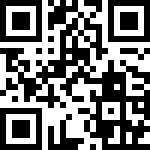 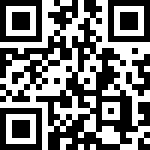 канал ДПС «Telegram»
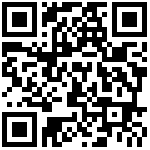 сторінка на «Youtube» каналі ДПС
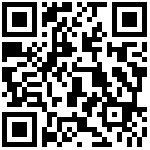 сторінка на ДПС на «Facеbook»
Офіційний веб-портал  Державної податкової  служби України: tax.gov.ua
Інформаційно-довідковий департамент ДПС: 0-800-501-007
Липень 2021
3
для заправки або забезпечення морських та повітряних суден, космічних кораблів, космічних ракетних носіїв або супутників Землі, наземного військового транспорту чи іншого спеціального контингенту Збройних Сил України;  
магазинами безмитної торгівлі.
3. постачання таких послуг: міжнародні перевезення пасажирів і багажу та вантажів залізничним, автомобільним, морським і річковим та авіаційним транспортом; 
послуги, що передбачають роботи з рухомим майном; 
послуги з обслуговування повітряних суден, що виконують міжнародні рейси.
Звертаємо увагу, що згідно п. 195.2 ст. 195 ПКУ у разі якщо операції з постачання товарів звільнено від оподаткування на митній території України відповідно до положень розд. V ПКУ, до операцій з експорту таких товарів застосовується нульова ставка.
Головне управління ДПС у м. Києві інформує, що відповідно до ст. 195 Податкового кодексу України (далі – ПКУ) за нульовою ставкою оподатковуються операції з: 
вивезення товарів за межі митної території України у митному режимі: експорту; 
реекспорту, якщо товари поміщені у такий режим відповідно до п. 3 (щодо товарів у вигляді продуктів їх переробки) та 5 частини першої ст. 86 Митного кодексу України; 
безмитної торгівлі; 
вільної митної зони. 
Товари вважаються вивезеними за межі митної території України, якщо таке вивезення підтверджене в порядку, визначеному Кабінетом Міністрів України, митною декларацією, оформленою відповідно до вимог Митного кодексу України; 
2. постачання товарів:
тРАВ
1
2